CONFIDENCE BUILDING | IMPROVING WELL-BEING
MYPLATE
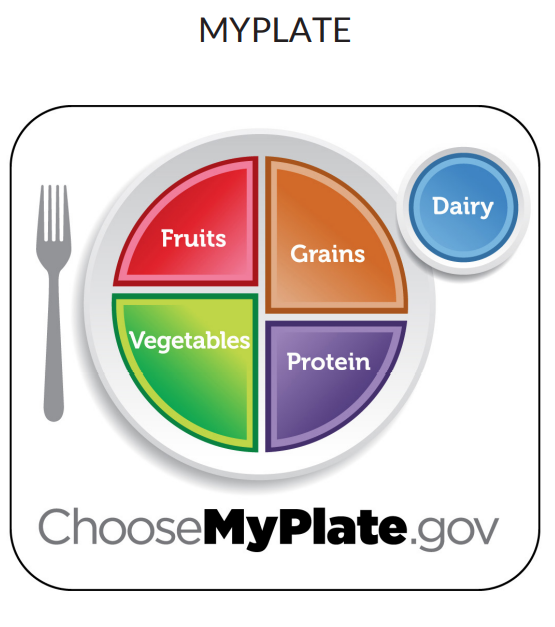 © 2022 OVERCOMING OBSTACLES
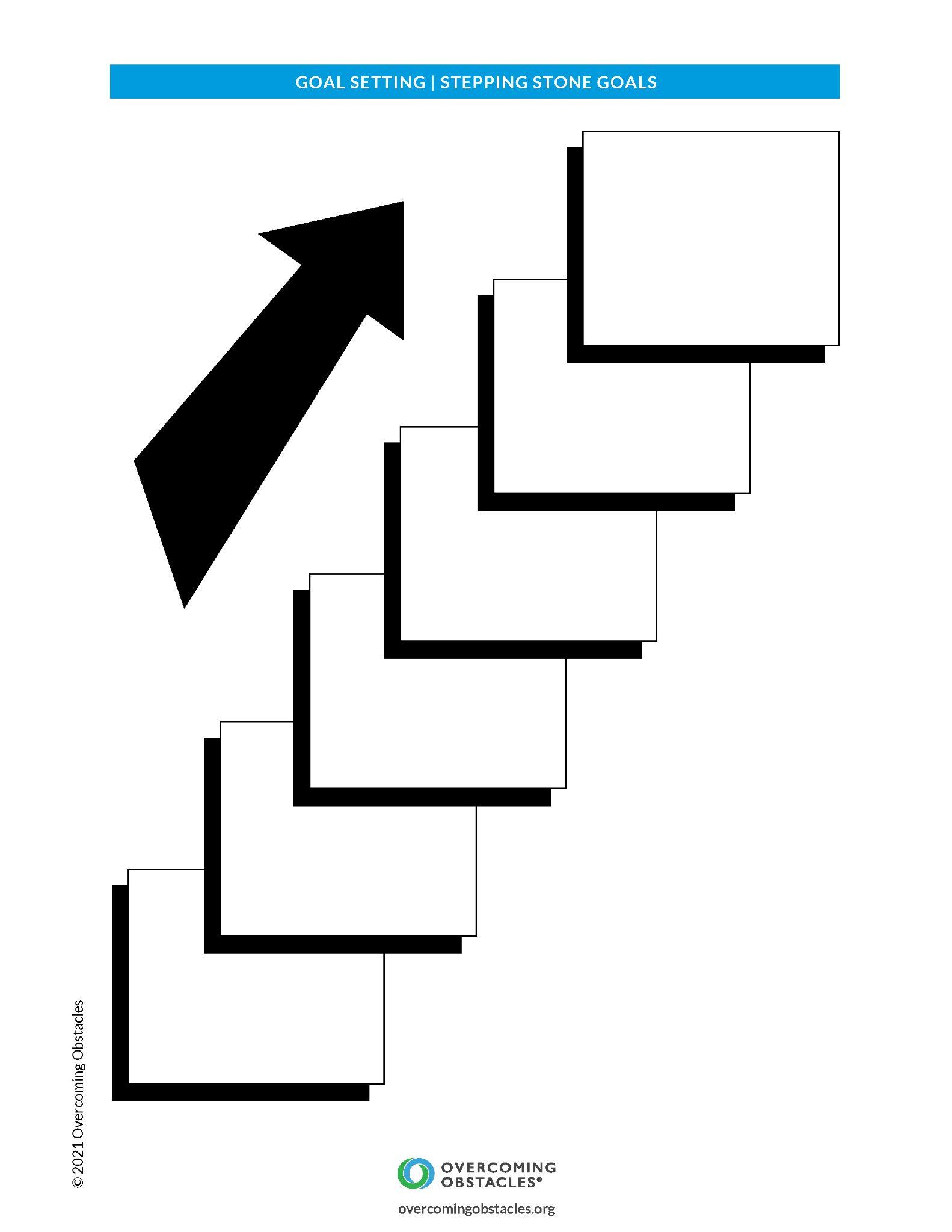